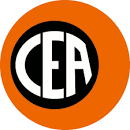 Matrix X
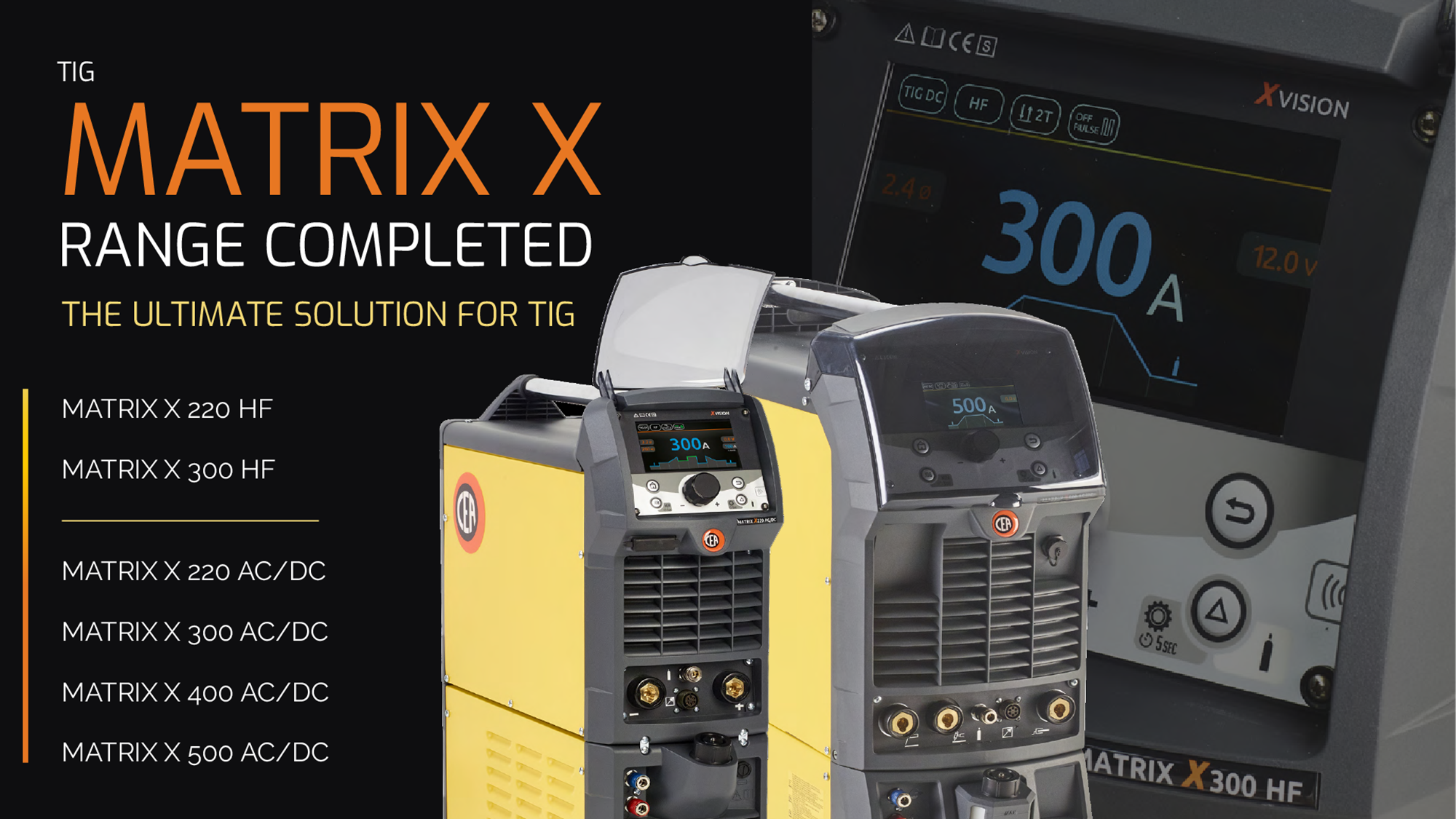 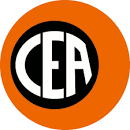 MATRIX X
Matrix X Dc  220, 300
Matrix X AcDc 220, 300, 400, 500
New XV user-interface (= X.Vision) 

Also available -- with conventional operation-panel

u/d torches (parameters + jobs)
Very stable/reliable ignition
DC – 1A min.current
AC – 3A min.current 
Perfect-Point … best-possible Spot-Position
Repeated-Ignition Function
Ignition - always on positive wave (AC)
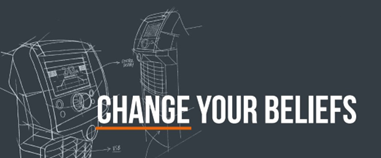 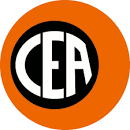 RCT … Running Cold Tack
COLD TACK  =>  RCT Running Cold Tack - on DC

For thin sheets 
Minimal thermal input – compared to (puls) TIG

Default-Setting   
Amperage  =>  max.
Tack-Time 
Pause-Time =>  1 sec  (to avoid malfunction of automatic helmets)
Quan. of Impulses => 1 (max. 10)
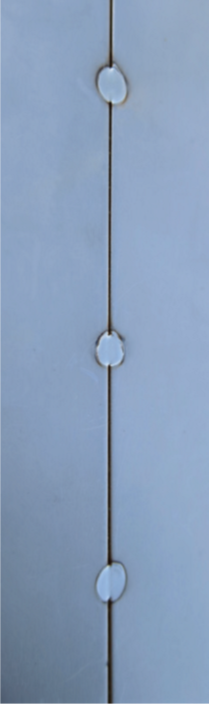 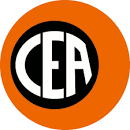 PULS-modes
SYN (Easy-Puls)
Synergic Puls - based on set peak current.
Simple
DC
SLOW
Peak / base current + time - individually adjustable
Optimal filler-deposition => good look
Useful – in combination with BALANCE / Frequency
AC / DC
FAST
0,5 - 500 Hz for more concentrated arc cone!
Smaller arc-diameter
Less deformation
DC
ULTRA-FAST
Up to 2000 Hz 
DC
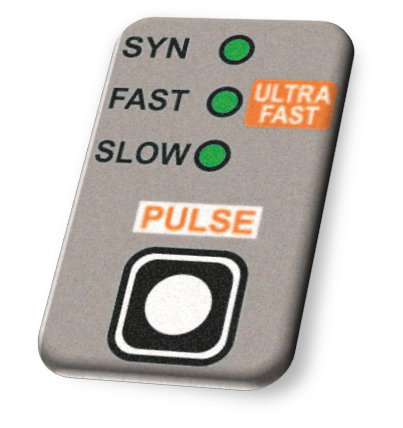 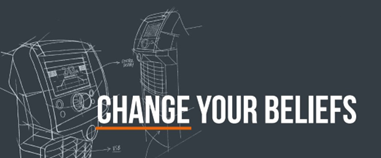 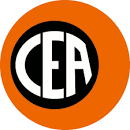 AC  wave-forms
DYNAMIC
Rectangular wave
Most common
High arc stability  
Small-medium thickness
COLD
Triangular Wave
Low heat transfer -- with reduced deformation
Small thickness 
SOFT
Sinusoidal wave
Silent an soft arc
Butt welding joints
SPEED
Mixed Wave
Good penetration at high welding speed 
Big thickness
Longer electrode life
Overview
Rectangular		DYNAMIC TIG 	… for all applications
Triangular		COLD TIG		… for small thickness
Sinusoidal		SOFT TIG 		… for low noise
Mix wave-form	SPEED TIG 		… for high speed /  				    long electrode-life
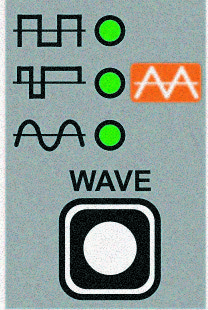 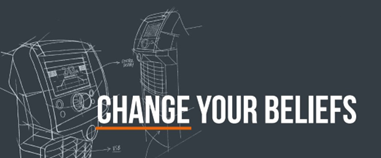 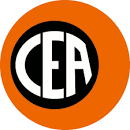 Balance / Frequency
Balance
Positive and negative wave – separatly adjustable
Pos / Neg – power
Pos / Neg – time
Proportion of Pos / Neg wave


AC Frequency
High frequence => very thin sheets, high welding-speeds (automatic use)
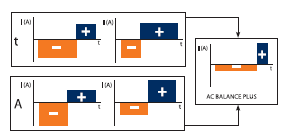 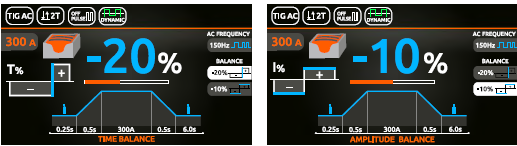 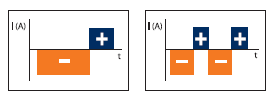 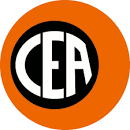 Tungston-Electr. Diameter
Elektrode-diameter adjustable 
Iginition-Courrent adjusted
Shaping of ball (‚calotte‘)






MMA – also in AC possible
To avoid blowing-effect
Hotstart and Arcforce adjustable
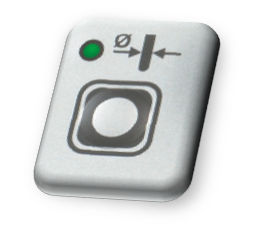 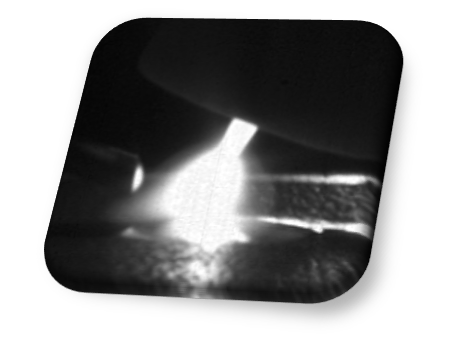 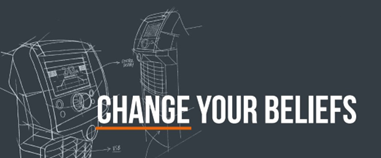 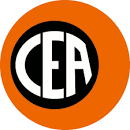 Cycle-function
Switching between 2 set Amp-levels – by torch-trigger
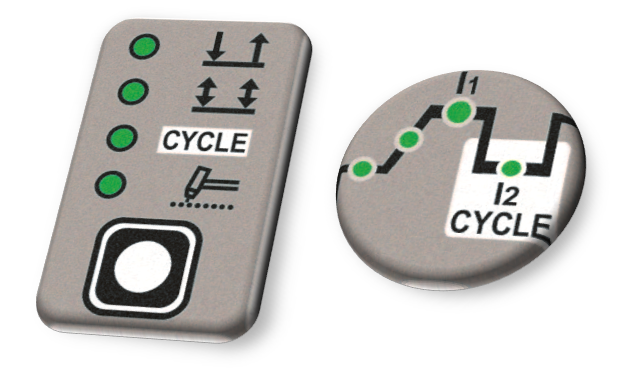 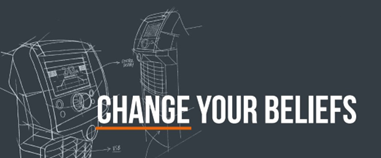 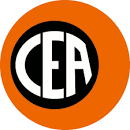 MATRIX - accessories
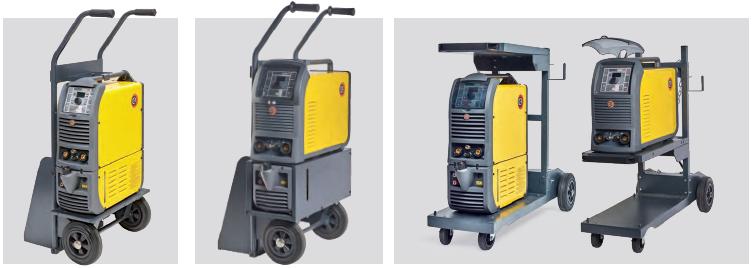 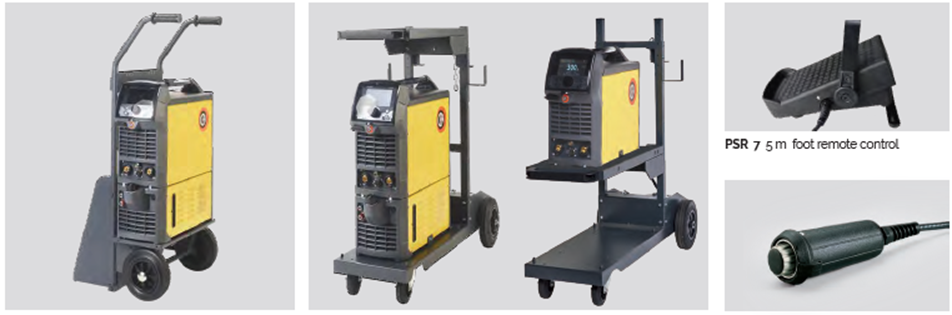 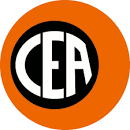 Matrix X
Very small and compact
300A version …. 17kg
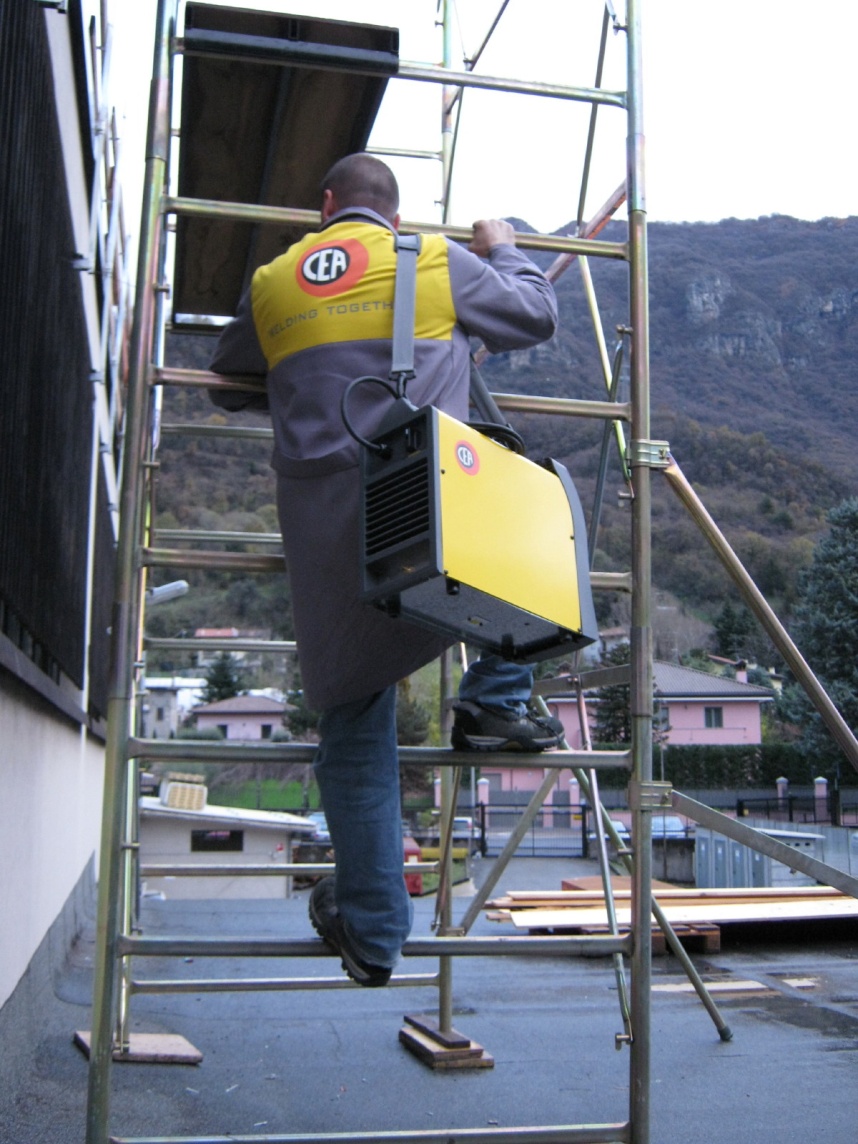 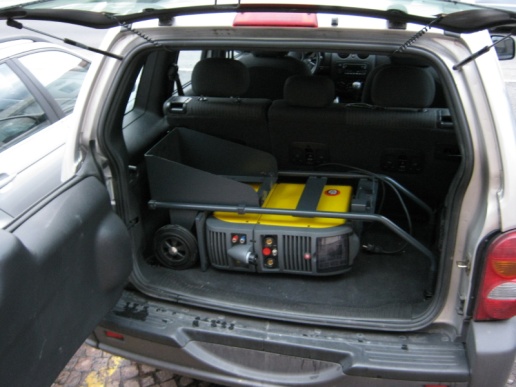 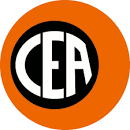 Matrix X
Modern Cooling-concept
High duty-cycle (60% - 400A/500A version)
No metalic dust on electronic components
Less maintenance
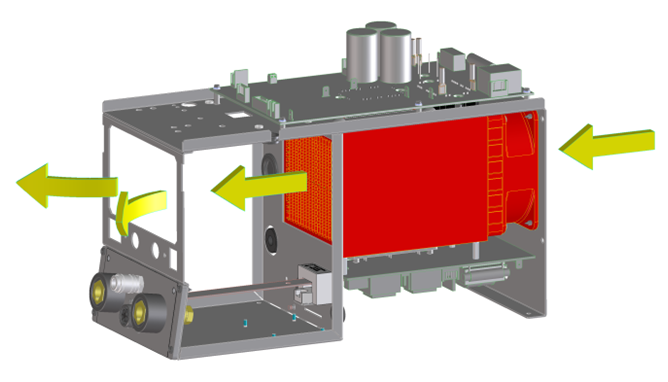 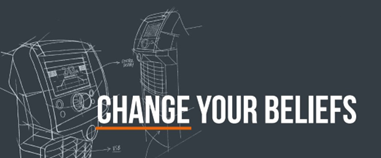 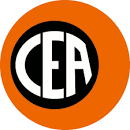 Matrix X – for robotic/automatc use
….
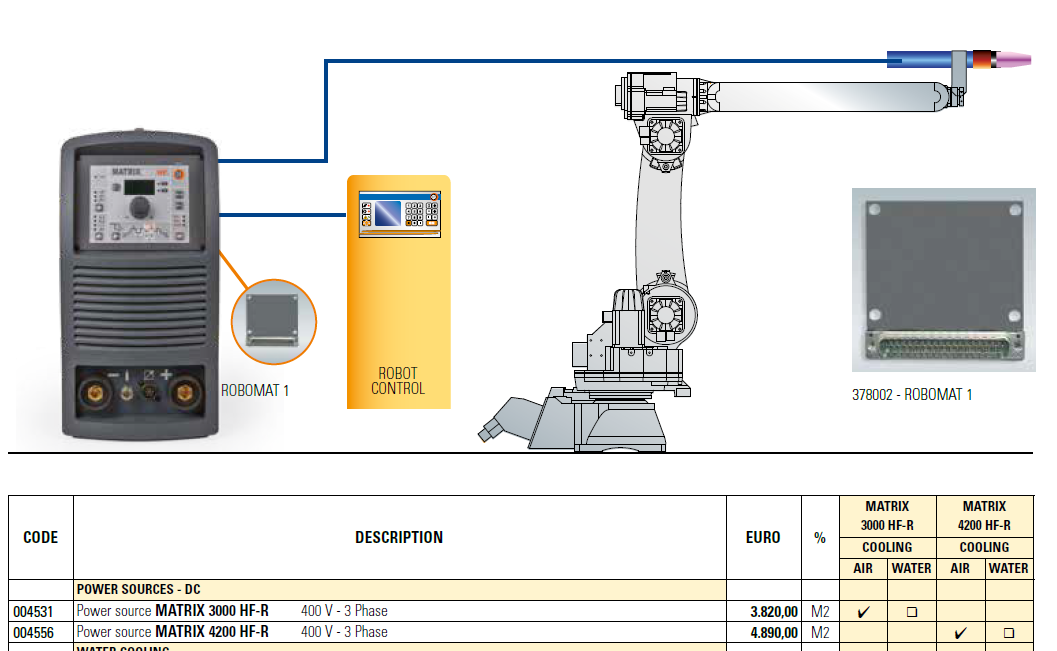 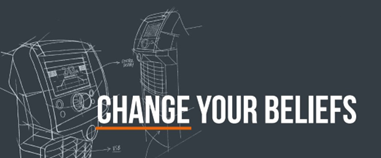 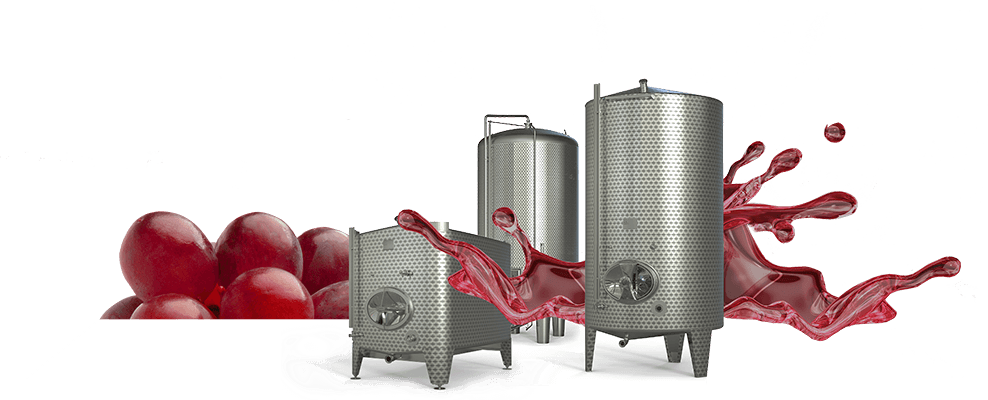 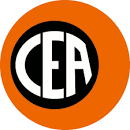 Matrix X  -   target-group
.
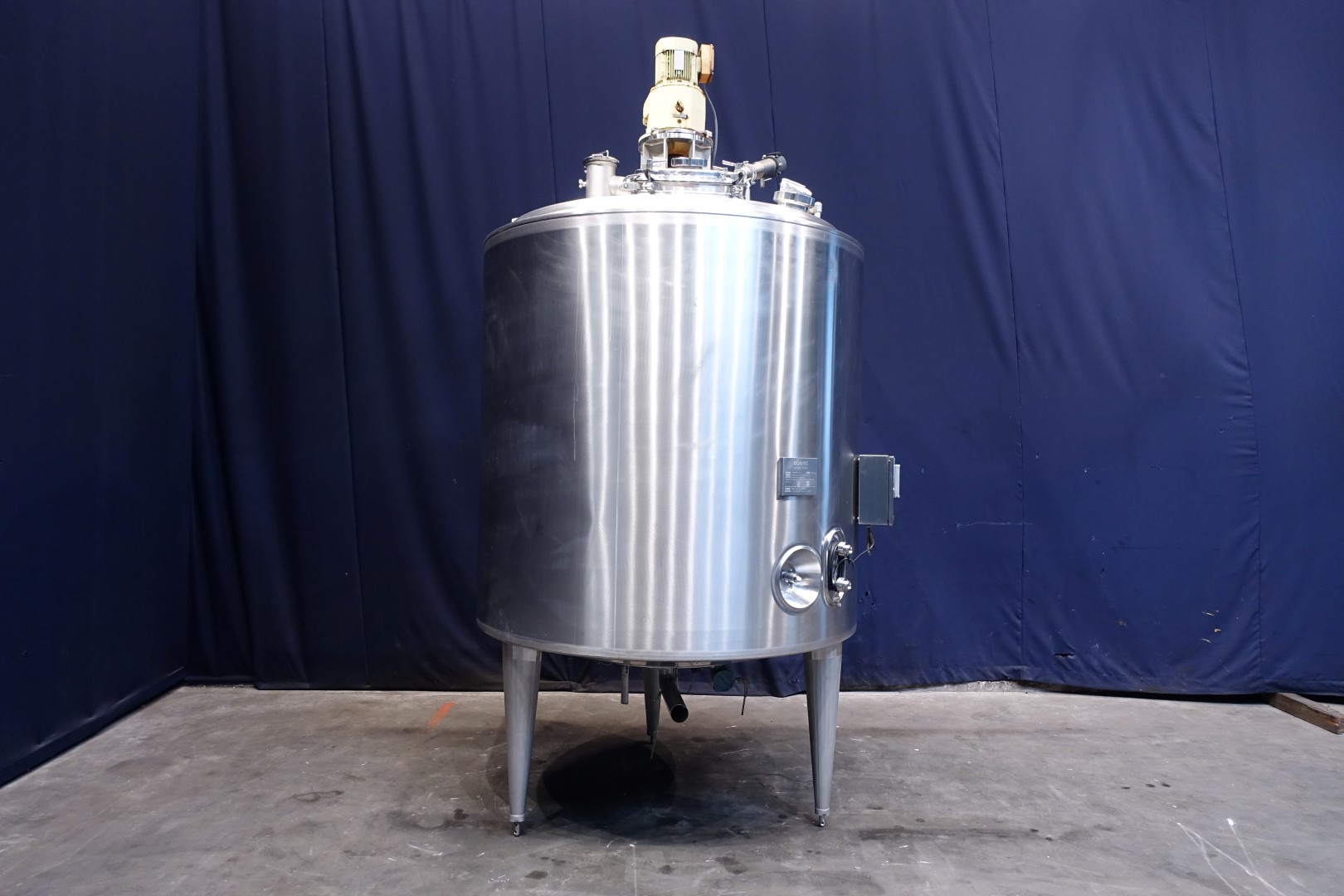 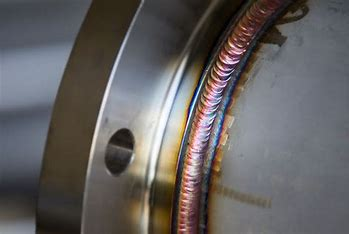 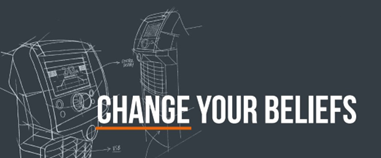